Три медведя
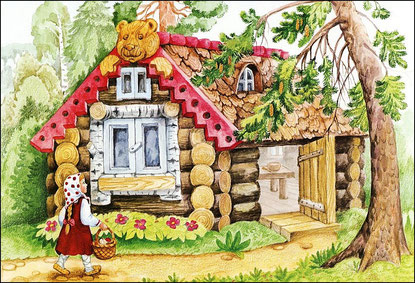 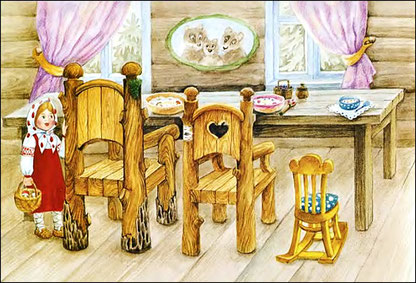 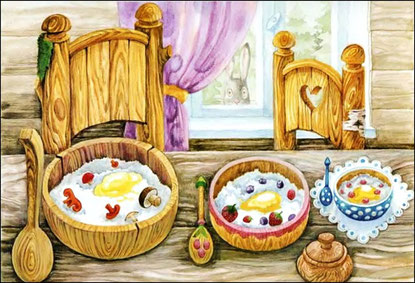 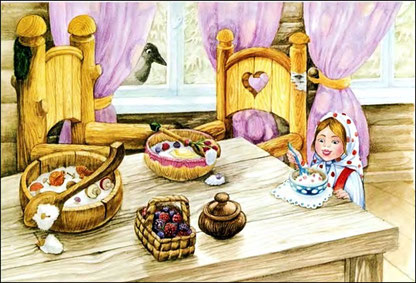 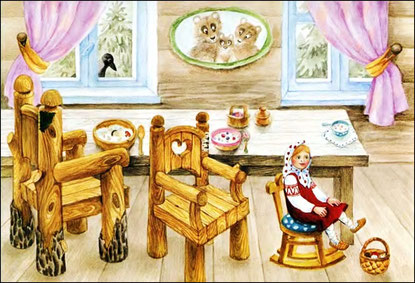 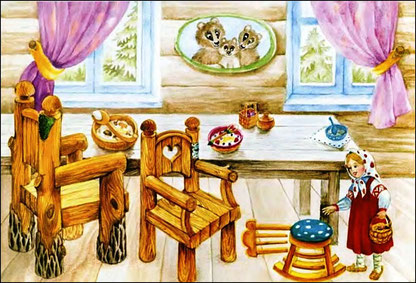 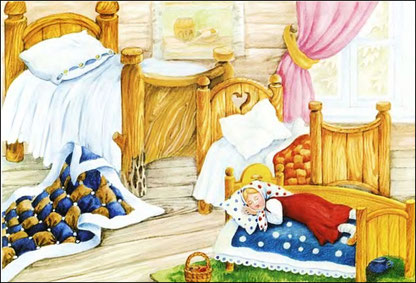 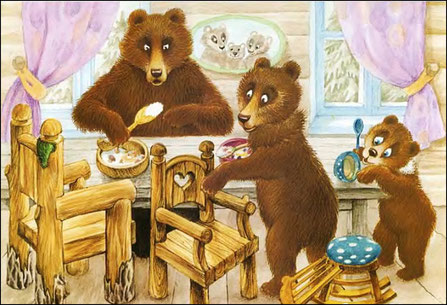 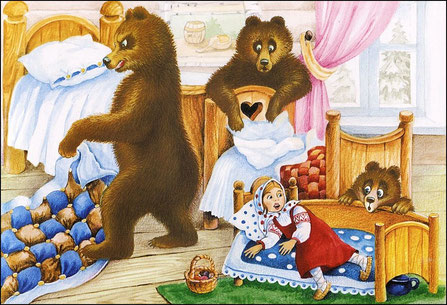 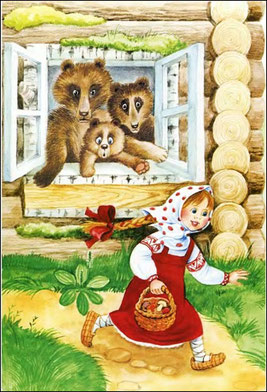